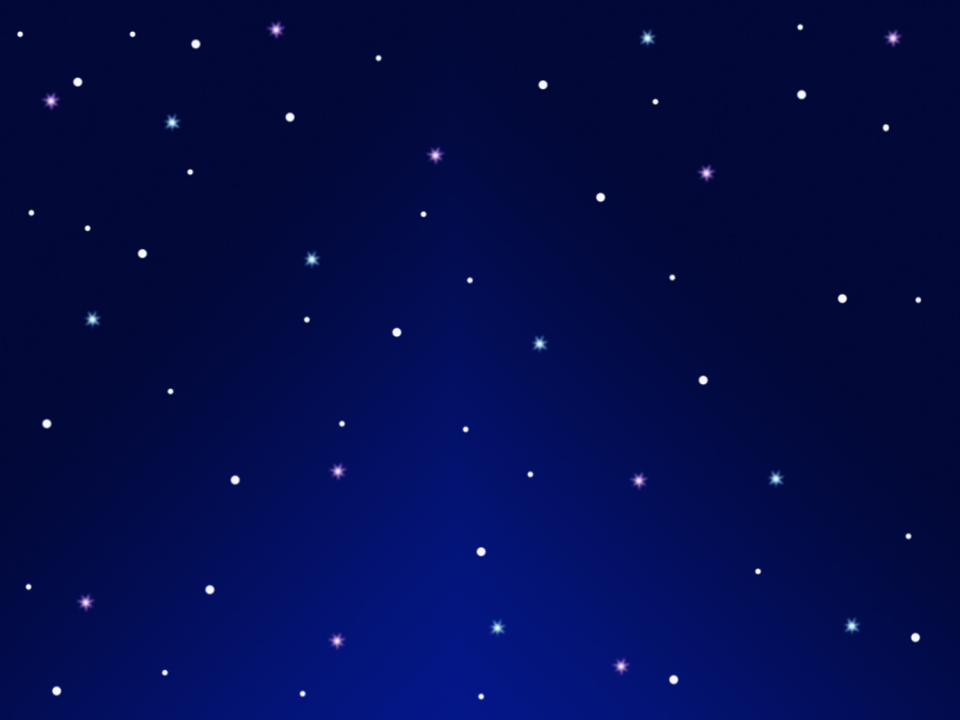 Урок математики2 класс
Учитель высшей категории
МБОУ НОШ № 95
город Челябинск
Черничкина Галина Валентиновна
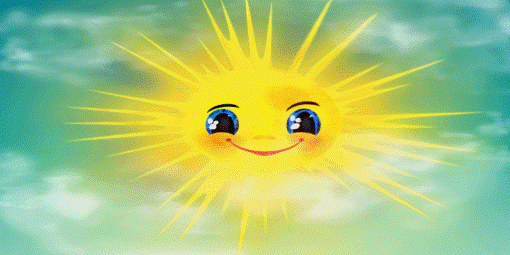 Встало солнышко давно, Заглянуло к нам в окно.
Нас оно торопит в класс, Математика у нас!
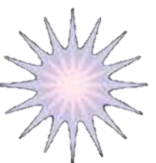 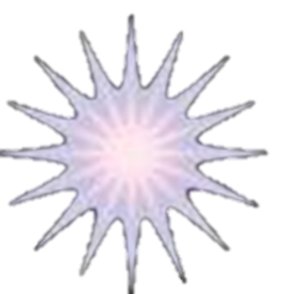 Устный счет
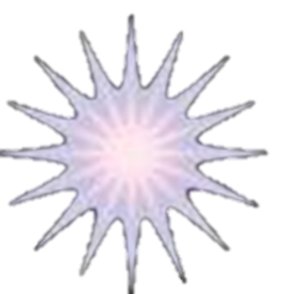 6х8
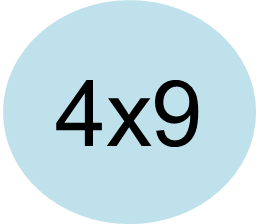 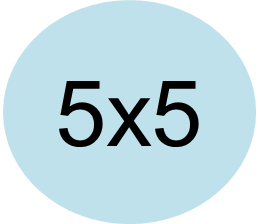 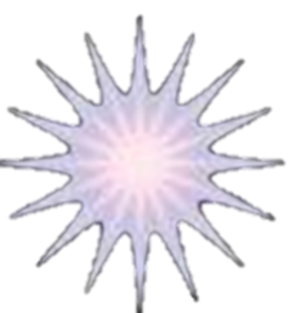 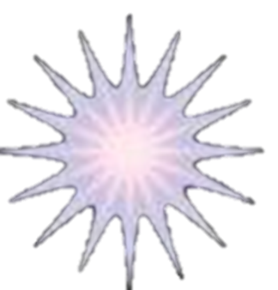 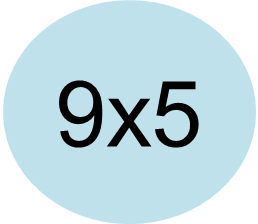 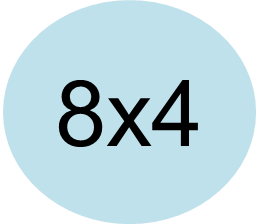 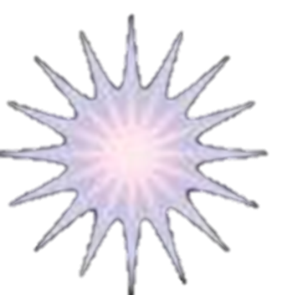 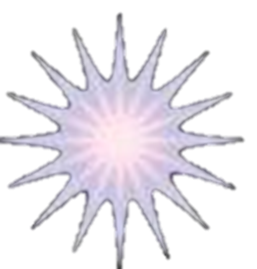 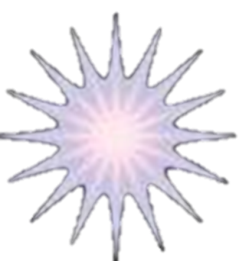 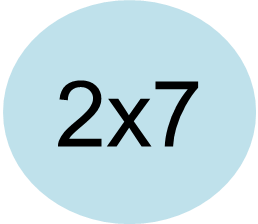 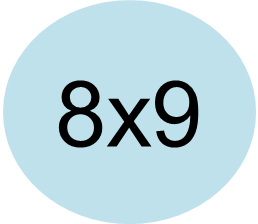 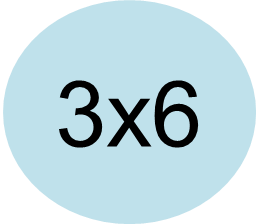 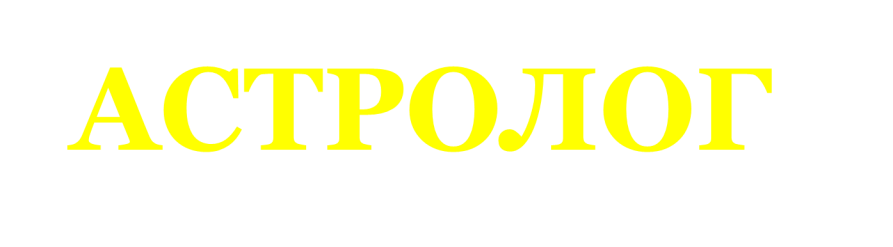 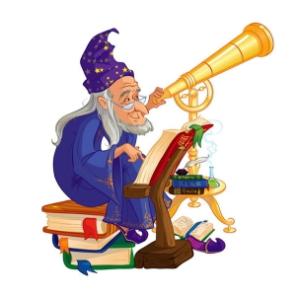 АСТРОЛОГИЯ
Тема урока:
Табличное умножение.
 Решение задач.
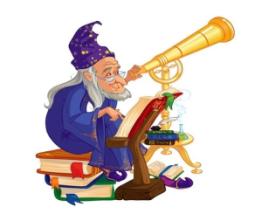 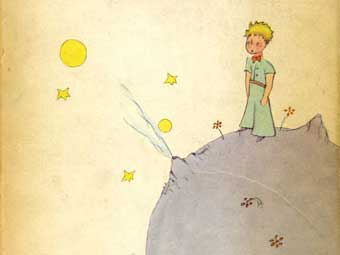 Звёзды принадлежат всем людям. Но каждый смотрит на них по-своему. Страннику звёзды укажут путь. Для других они – всего лишь крошечные огоньки на небе. Для третьих, учёных, звёзды – это задачки, которые надо  решить.
На ночном небе появилась туча и закрыла 30 звёзд. Сколько звёзд видно на небе?
В созвездии Лебедя 7 звёзд. А в созвездии Большой Медведицы в 3 раза больше. Сколько звёзд в созвездии Большой Медведицы?
В созвездии Жирафа - 9 звёзд, в созвездии Дракона – 13 звёзд.
ЗАДАЧА
В созвездии Лебедя 7 звёзд. А в созвездии Большой Медведицы в 3 раза больше. Сколько звёзд в созвездии Большой Медведицы?
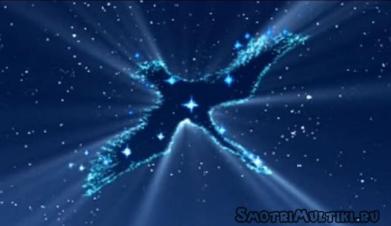 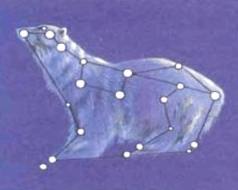 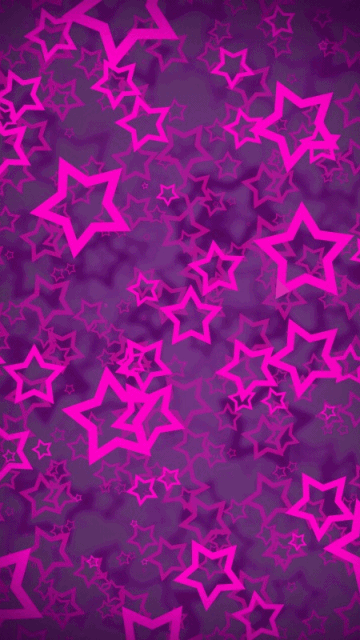 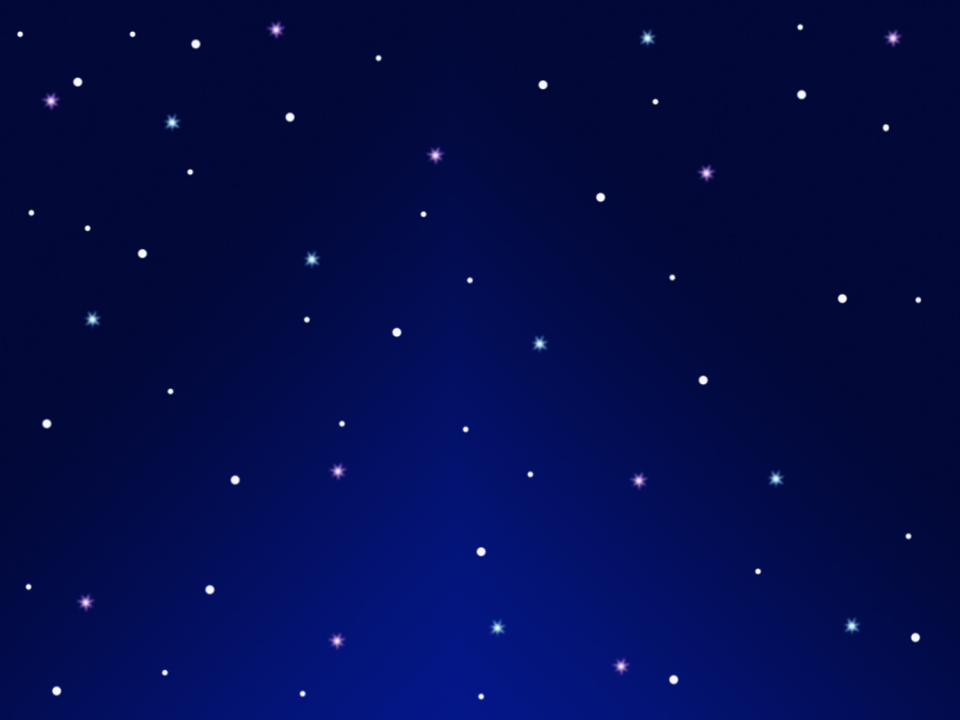 правила групповой работы
Уважай своего товарища.
Умей выслушать каждого.
Не согласен – предлагай.
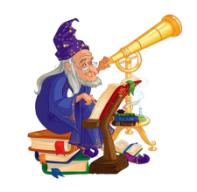 ЗАДАЧА
Миша насчитал 6 созвездий ,а Коля в 7 раз больше. Сколько всего созвездий насчитали мальчики?
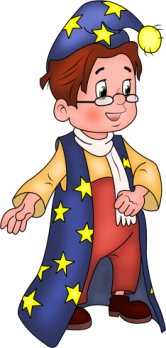 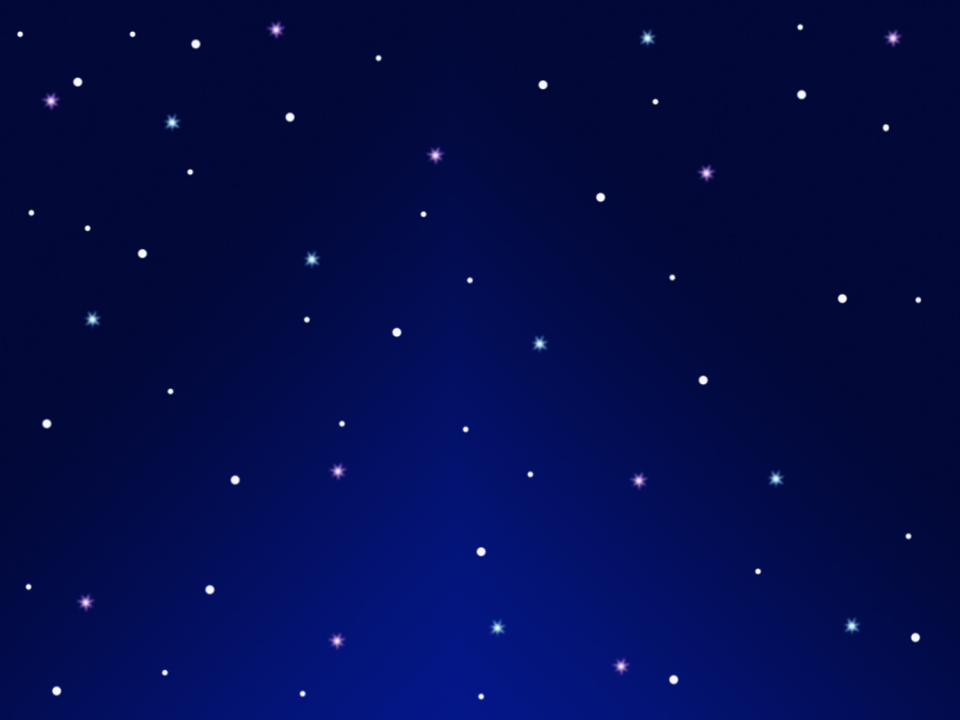 Сосчитай созвездия:
+ 4            - 18           х 3         х 8          + 40
16
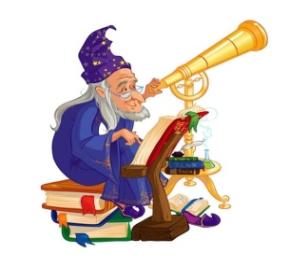 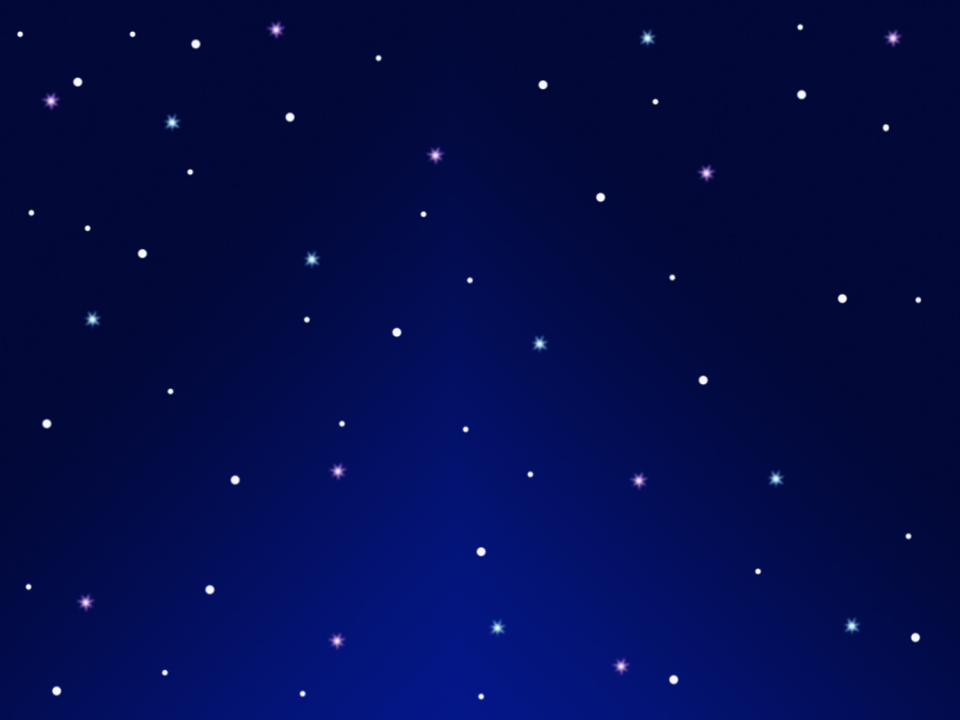 ЗАДАЧА
Космическая площадка имеет форму квадрата, длина стороны которой 7 метров. Вычислите периметр данной площадки.
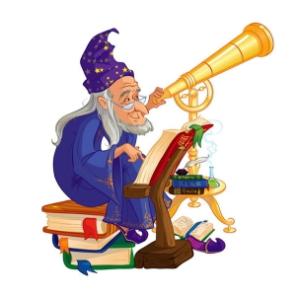 Р = а х 4
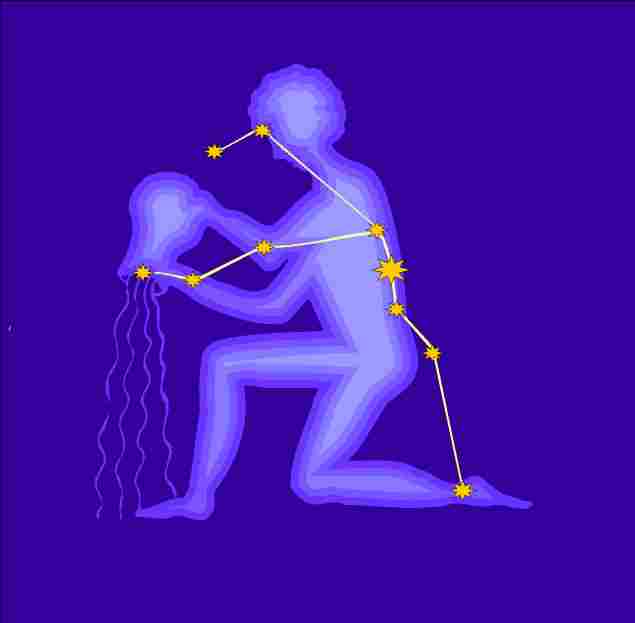 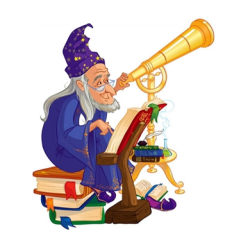 Много вы задач решали   И таблицу повторяли.  Вы теперь умнее стали  И ничуть вы не устали.   Всем спасибо за урок.  Прозвенел уже звонок.
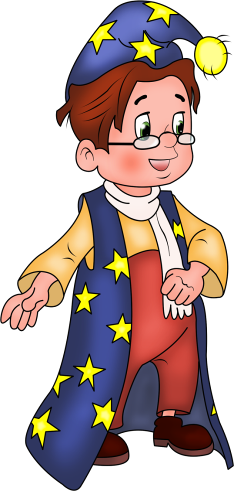 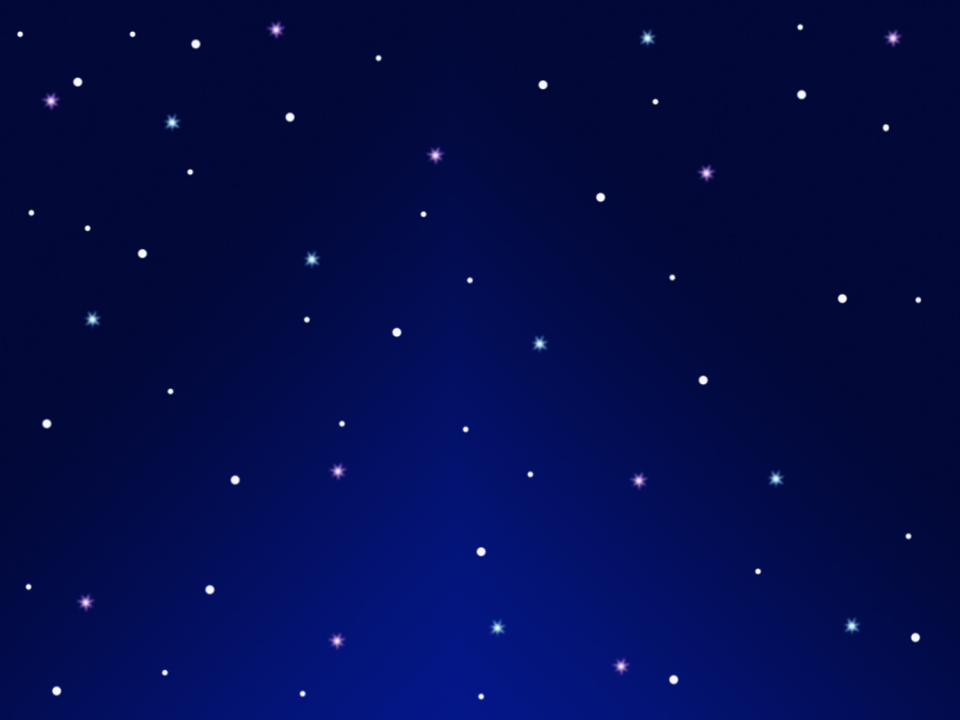 Реши головоломку: - сумма на каждой линии должна равняться 10;- можно использовать только числа 1, 2, 3, 4, 5:- каждое число можно использовать только  один раз